מערכת שידורים לאומית
תקשורת בשיווק- חלק ב'
מגמת תיירות-ניהול השיווק- פרק ו'- כיתות י'-יב'
שם המורה: מרגלית אילן
מה נלמד היום
[פירוט נושאי הלימוד]
שלבי התקשורת בשיווק: קהל היעד, תגובה רצויה ותגובת הלקוח 
בחירת המסר ועיצובו
ערוצי תקשורת בהתאם למסר וקהל היעד
חמישה ערוצי פעילות עיקריים: פרסום, יחסי ציבור, קידום מכירות, מכירה אישית ושיווק ישיר
נלמד על תמהיל הפרסום ואופן יצירת הזדהות עם המוצר והחברה 
נפרט ונלמד על שיטות שונות לתקשורת שיווקית
שלבי התקשורת בשיווק
קהל המטרה
א. זיהוי קהל המטרה – לחברה צריכות להיות מטרות ברורות כדי להצליח בתהליך התקשורת השיווקית. היא צריכה לדעת מי הוא קהל מטרה אליו תפנה את המסר. 

השלב העיקרי בניתוח קהל המטרה עוסק בבדיקת תדמית החברה. השאלות שהחברה תשאל את עצמה הן לדוגמה: 
מה יודע השוק על החברה ומוצריה? 
מהי הדעה על מוצרי החברה? 
האם תועלת המוצרים ברורה? 
איזו תדמית יש לחברה בעיני הציבור? 
מהו הדימוי שהחברה יוצרת ביחס למתחרים?
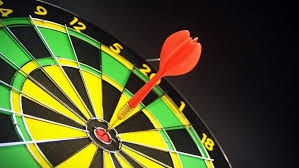 קהל המטרה
אל מי פונים ואיך מפרסמים?
לכל משרד המטרות וקהל היעד בו הוא מעוניין לדוגמה "מכירות של הרגע האחרון" יופיע בדרך כלל בעיתונות או באינטרנט. לעומת זאת חברה שבונה תדמית לאורך זמן תפרסם פרסום קבוע.
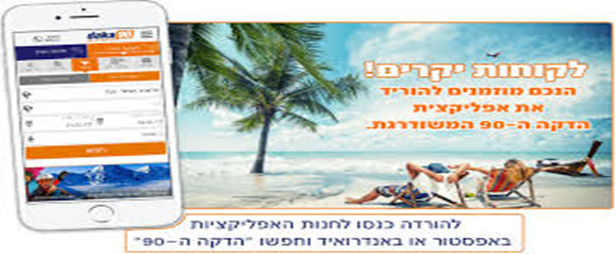 שלבי התקשורת בשיווק
תגובה רצויה
ב. הגדרת התגובה המבוקשת – מטרת התקשורת היא קבלת תגובה, כאשר התגובה הרצויה היא קניה או אם מדובר ברעיון שהרעיון יופנם. ההשפעה פועלת בשלושה שלבים: 
1. שלב הכרתי – הלקוח נחשף למסר, חשוב כאן לפרט ולהסביר היטב. זהו שלב המודעות והידע 
2. שלב רגשי – נכלול כאן אהדה, העדפה ונכונות : 
א. אהדה- החברה תפעל ליצירת אהדה למוצר אצל הלקוח. 
ב. העדפה – ציבור המטרה מכיר את המוצר אך מעדיף מוצר של מתחרה , כאן צריך לגרום לו להעדיף את המוצר שלך ע"י שכנוע בטיב המוצר שלך. 
ג. נכונות – במקרה זה הציבור מעדיף את המוצר אך עדיין לא מוכן לרכוש אותו, מפעילים תקשורת שלמה של שכנוע לשינוי עמדתו. 
3. שלב ההתנהגות – כאשר מובילים את הלקוח לקניה.
מרכיבים בתהליך התקשורת
תגובות הקונה
אנו מבחינים בשלוש תגובות מצד הקונה הפוטנציאלי:
תגובת למידה –הקונה לומד את המוצר, מביא אותו למודעות והבנה ואז קונה.
תגובת הדיסוננס – לאחר שהקונה בחר מוצר ורכש אותו המשווק יוריד את הדיסוננס (חוסר איזון מחשבתי שנובע מנתונים שונים על המוצר) הוא יחזק את המוצר וטיבו.
תגובת מעורבות נמוכה – לקונה מעורבות נמוכה בתהליך הקניה, ההבדלים בין החלופות קטנים. במקרה זה המשווק יצור מודעות לפני הקניה ויספק חיזוקים אחריה.
טיפול בדיסוננס
הסוד של איש מכירות טוב- לשאול, להקשיב, עפר פלאוט
המשווק צריך לשקול מועד, מסר ותגובה
תגובות לקניה
המשווק צריך לחשוב על תגובות הקניה מפני שעל פי התגובות אפשריות הוא מנסח את המסר השיווקי. המשווק לומד את הקהל לפני השיווק מכמה סיבות:
לבני האדם יש קשב בררני – אם ביום פרסום המוצר יש בעיתונים חדשות מרעישות סביר להניח שהקונה הפוטנציאלי לא ישים לב לפרסום.
לאדם יש זכירה בררנית – כמות גדולה מדי של מידע באותו יום תפגע בזיכרון.
בני אדם מסננים את המידע  ושומעים מה שהם רוצים – נניח מצב בו ללקוחות לא היה מצב רוח טוב או היה משחק כדור סל/ כדור רגל חשוב, סביר להניח שלא יקשיבו למסר.
בחירת המסר ועיצובו
היגיון, רגש או מוסר
מסר טוב הוא מסר לא רק על המוצר אלא גם על אותם אנשים המעוניינים במוצר לדוגמה סיגריות מרלבורו לגברים קשוחים. הפניה יכולה להיעשות בשלושה אופנים: 
1. פניה להיגיון – מדגישה את איכות המוצר והתועלת שיפיק הצרכן, המסר עוסק בעובדות ובמידע חשוב

נבדוק בפרסומת הבאה על מה כדאי לשים את הדגש בפרסום מרפאת שיניים? מה הלקוח (קהל המטרה) מעוניין לדעת  ואיזה מסר מתאים לעצב עבורו?
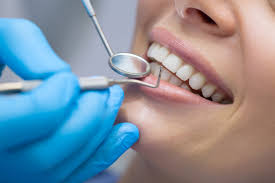 פניה אל ההיגיון או אל הרגש?
סרטון תדמית למרפאת שיניים של ד"ר קוזק
בחירת המסר ועיצובו
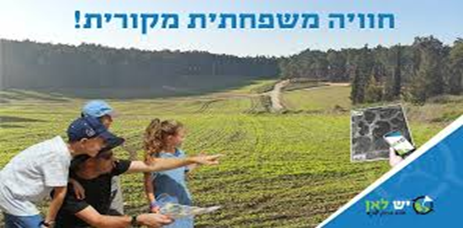 רגש
2. פניה לרגש  - מדגיש רגשות חיוביים בקרב מי שיקנה את המוצר ושליליים למי שלא יקנה. מסר זה עוסק ברשמים, חוויות סמלים והומור "מי שלא יבוא יפסיד".

נתבונן בסרטון הבא, נסו לזהות את קהל היעד ?
מהו המסר? וכיצד מנסים לעודד אותו לרכישה
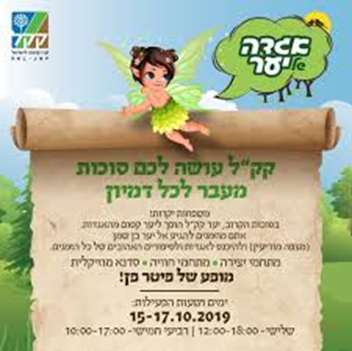 שיווק תיירות בישראל
סרטון פרסום עבור חברת תיירות - אורניר הפקות
בחירת המסר ועיצובו
מוסר
3. פניה למוסר- מכוונת אל ההגינות, אל החשיבות שברכישת מוצר שתורם לקהילה. לדוגמה "קניה מתוצרת הארץ".
ישנם סוגים שונים של פרסומות, ישנם החושבים שטכניקת הפרסום צריכה להתרכז בנקודת שכנוע אחת ויחידה ולהחדירה על ידי חזרות לדוגמה "קוקה קולה טעם החיים" חזרה על אותו מסר עלולה גם להוביל לשעמום.
אל מי פונים? איך? ולאיזו מטרה?
מכירה פומבית "ירוקה" למען הצלת כדור הארץ
בחירת המסר ועיצובו
עיצוב המסר חשוב – כותרת, מלל, איור וצבע. אם המסר מיועד לטלוויזיה חשובה שפת הגוף, הבעות פנים, יציבה ולבוש. 
יש הדוגלים ב"מסר משווה" – מסר שעורך השוואה בין המותג של המפרסם למותג מתחרה, כד להבליט את היתרונות. לדוגמה פרסום של חברה להשכרת רכב AVIS אנחנו מספר 2 לכן אנו משתדלים יותר" . אוויס מיצבה את עצמה כמספר 2 , הורידה מחירים וזכתה ליותר לקוחות "להשתדל יותר", הצליח למכור. אבל מי שיקלוט את המסר בצורה שלילית עלול לפנות לחברה מס' 1.
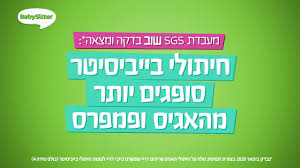 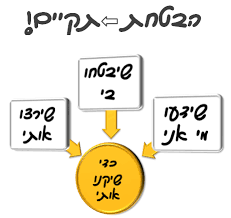 פרסומת ל- YES – "יזרעאל סה פו"
אז מהם היתרונות של Yes ?
עיצוב המסר חשוב – כותרת, מלל, איור וצבע. אם המסר מיועד לטלוויזיה חשובה שפת הגוף, הבעות פנים, יציבה ולבוש. 
תזכרו בסרטון שראינו:
מי קהל היעד ? האם העולים מצרפת או כלל האוכלוסייה.
    האם הצליחו לתפוס את שניהם? 
מי מעביר המסר? – ילדה מתוקה וכובשת
מי שותף למסר?- ילדים, משפחה 
מהו המסר?  האם ישראל משוגעת או רק ערוץ YES נותן לכם טלוויזיה שמתאימה לקצב שלכם. לנו הסדרות הטובות ביותר "שיעיפו" אתכם
האם הפרסומת מושכת ?
בחירת ערוץ פרסום ומשך הפרסום
לאחר שהחלטנו על מסר צריך לבחור את ערוץ התקשורת. המשווק צריך לבחור בין טלוויזיה, אינטרנט, רדיו, עיתון וכדו'. התזמון חשוב מאוד. 
אחת השאלות עומדות בפני המפרסם היא מה יהיה משך זמן הפרסום :
אנו מבחינים בשלושה דגמים של משך זמן בפרסום:
מבנה המשכי –פרסום לאורך השנה כדי לבסס נאמנות למותג לדוגמה קוקה קולה. 
מבנה פעימה – מתאים לפרסום מוצרים או שירותים עונתיים. לקראת העונה מגבירים את הקצב ומורידים בתקופות שפל. 
מבנה גיחה – סוג פרסום המתמקד בנקודות שיא בלבד ובתקופות שפל נעלם לחלוטין.
שאלות לדוגמה
שאלה: באיזו שיטה נשתמש לפרסום גלישה באתר החרמון?
תשובה:  לאחר שהחלטנו על מסר נבחר בערוץ התקשורת כגון טלוויזיה, אינטרנט, רדיו או אחר ונשתמש במבנה גיחה – סוג פרסום המתמקד בנקודות שיא בלבד ובתקופות שפל נעלם לחלוטין. סקי בחרמון אפשרי בחורף בתקופה מסוימת של שלגים. 
שאלה: באיזו שיטה נשתמש לפרסם מלונות באילת ?
תשובה:  לאחר שהחלטנו על מסר נבחר בערוץ התקשורת כגון טלוויזיה, אינטרנט, רדיו או אחר ונשתמש במבנה פעימה, מבנה זה מתאים לפרסום מוצרים או שירותים עונתיים. לקראת העונה מגבירים את הקצב ומורידים בתקופות שפל.
ד"ר ערן כתר בראיון על שיווק תיירות לישראל וניהול משברים בתיירות
(2016)
סיכום הסרטון
מה משפיע על התיירות לישראל
אירועים חיצוניים לדוגמה מלחמות, טרור, דימוי "יעד מסוכן", תקציב שיווק מצומצם
אירועים פנימיים: איכות השרות, מחיר גבוה, תכנון שיווק יעיל יותר, 
עיצוב מוצר מושך וכן הלאה.
בסרטון הוא דווקא מציע לנצל מצבים קשים לשיווק ולא להיכנע להם
 (ראו דוגמת נפאל)
לסיכום - שיווק דורש עבודת חשיבה מוקדמת, זיהוי קהל יעד, בירור  התדמית של ישראל שאנו מבקשים להציג, בדיקת המוצר התיירותי ואריזתו בצורה מושכת. התמודדות מול מתחרים וכן הלאה
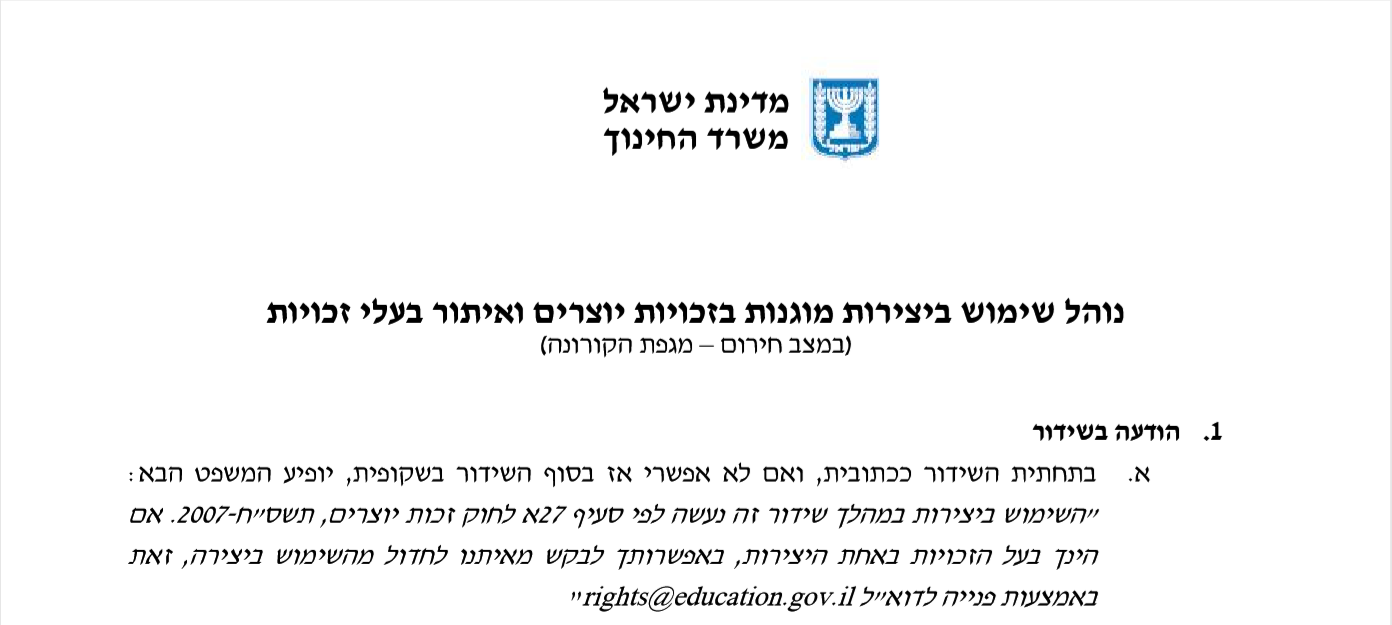 שימוש ביצירות מוגנות בזכויות יוצרים ואיתור בעלי זכויות
השימוש ביצירות במהלך שידור זה נעשה לפי סעיף 27א לחוק זכות יוצרים, תשס"ח-2007. אם הינך בעל הזכויות באחת היצירות, באפשרותך לבקש מאיתנו לחדול מהשימוש ביצירה, זאת באמצעות פנייה לדוא"ל rights@education.gov.il